การอนุรักษ์และสงวนรักษาทรัพยากรสารสนเทศ
1. ความหมาย
  2.ความสำคัญ
    -ความสำคัญต่อการให้บริการ
-ความสำคัญต่อบุคลากรห้องสมุด
    - ความสำคัญต่อห้องสมุด
  3. ลักษณะของการอนุรักษ์และสงวนรักษาทรัพยากรสารสนเทศ
      3.1 การอนุรักษ์และสงวนรักษาทรัพยากรสารสนเทศประเภทสิ่งพิมพ์
              1. การวางแผนและการกำหนดนโยบายการอนุรักษ์และสงวนรักษาทรัพยากรสารสนเทศ
              2. การเตรียมการก่อนการอนุรักษ์และสงวนรักษาทรัพยากรสารสนเทศ
             3. การดำเนินการภายหลังการอนุรักษ์และสงวนรักษาทรัพยากรสารสนเทศ
การอนุรักษ์และสงวนรักษาสื่อโสตทัศน์และสื่ออิเล็กทรอนิกส์ หน้า93
  1. การเตรียมการก่อนการอนุรักษ์และสงวนรักษาสื่อโสตทัศน์และสื่ออิเล็กทรอนิกส์
  2 .การดำเนินการภายหลังการอนุรักษ์และสงวนรักษาสื่อโสตทัศน์และสื่ออิเล็กทรอนิกส์
การคัดออกและการประเมินทรัพยากรสารสนเทศ
1. ความหมายของการคัดออกทรัพยากรสารสนเทศ
  2. ความสำคัญของการคัดออกทรัพยากรสารสนเทศ
      2.1 ด้านคุณภาพของทรัพยากรสารสนเทศ
       2.2 ด้านผู้ใช้บริการ
      2.3 ด้านผู้ปฏิบัติงานการจัดหาและจัดให้บริการทรัพยากรสารสนเทศ
       2.4 ด้านการจัดการห้องสมุดและความสำเร็จของการบริการห้องสมุด
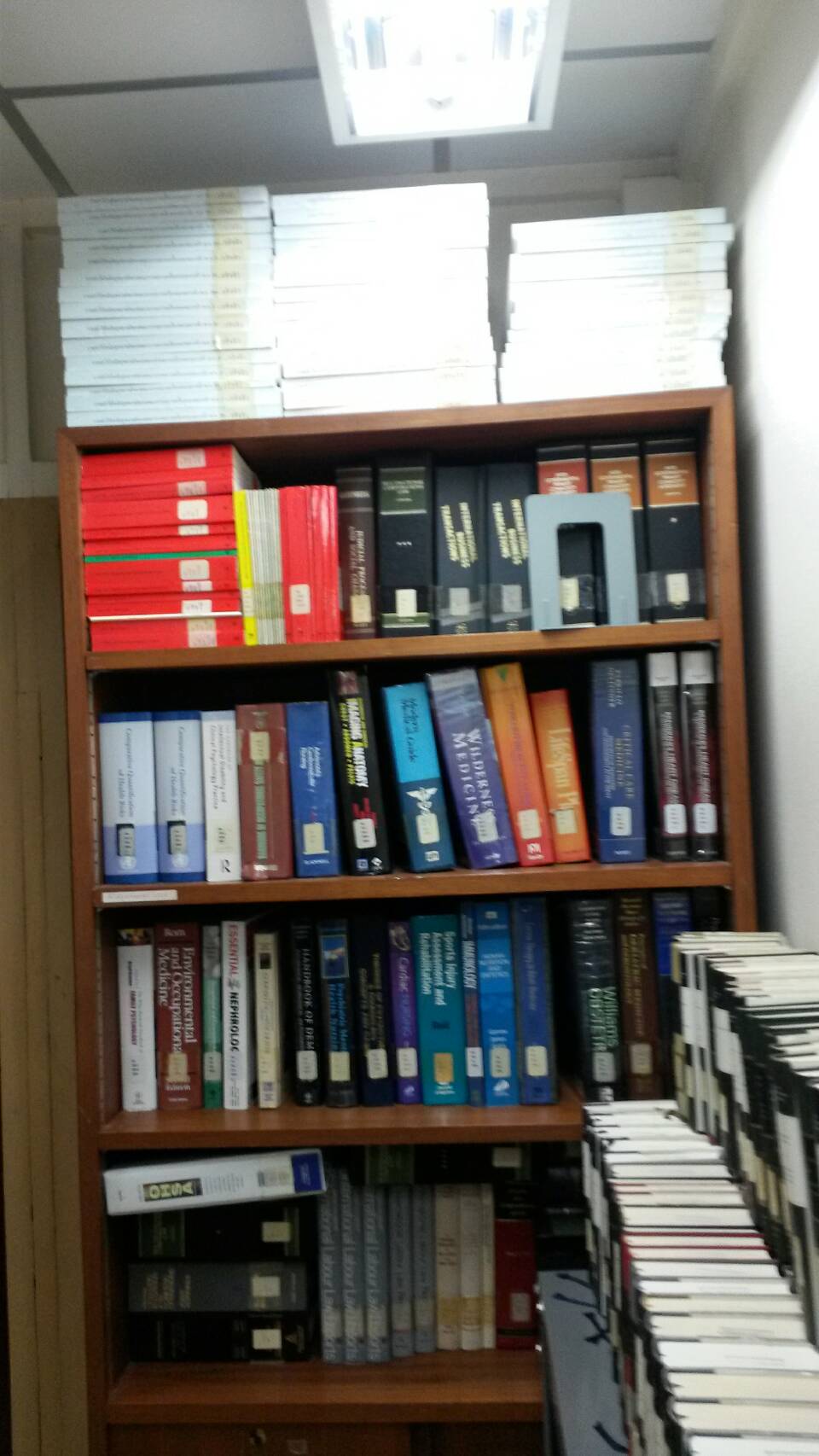 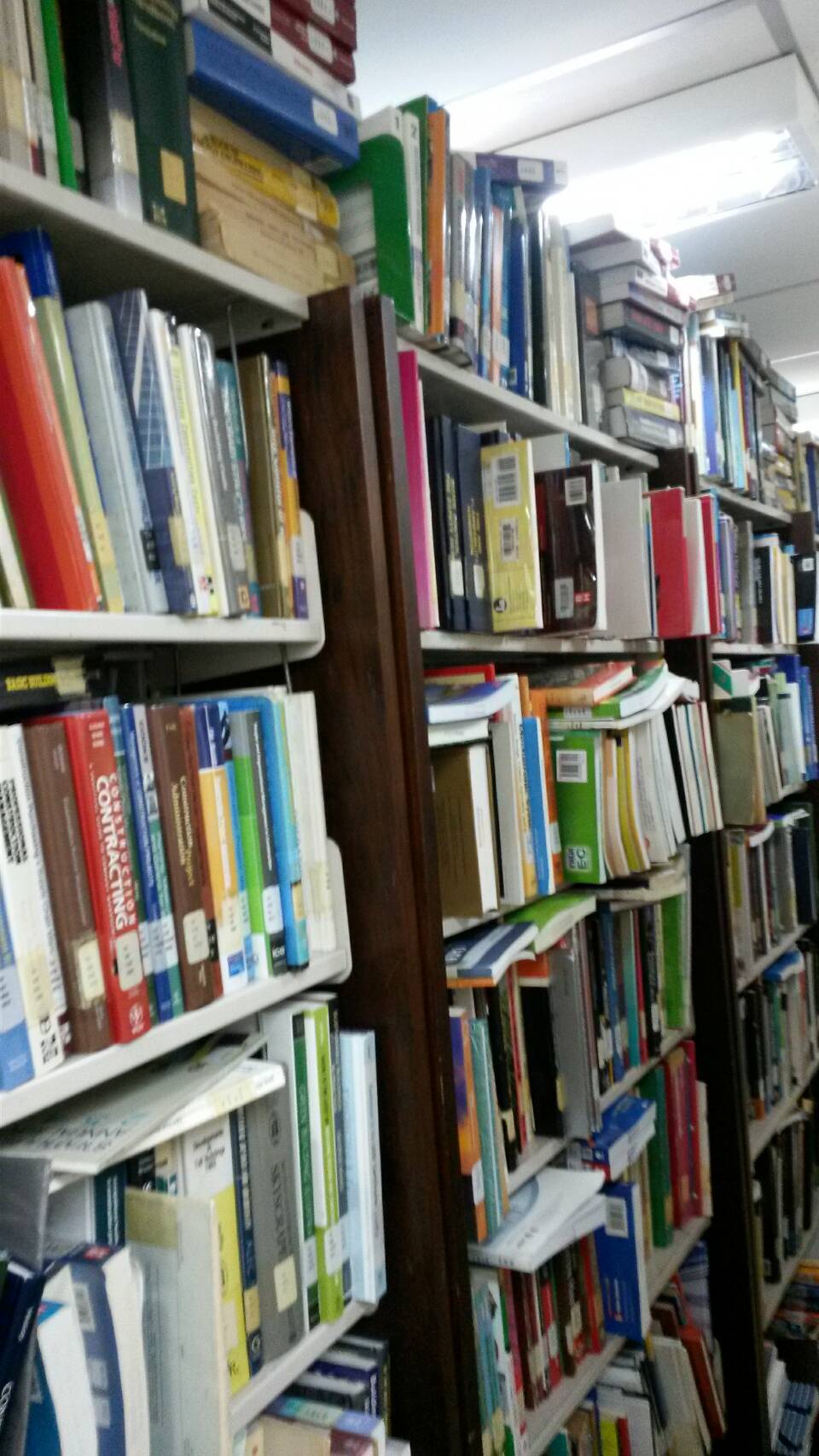 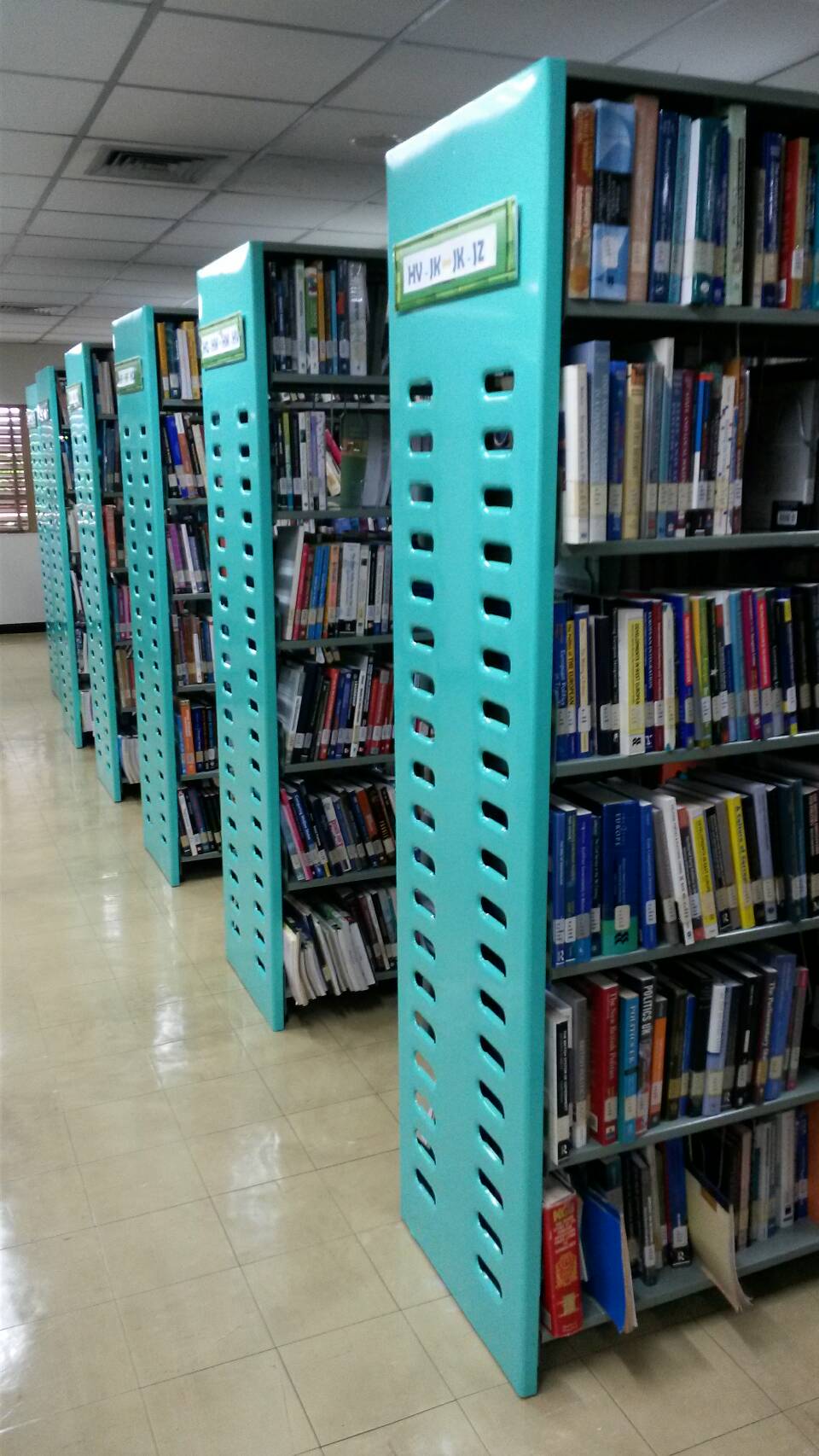 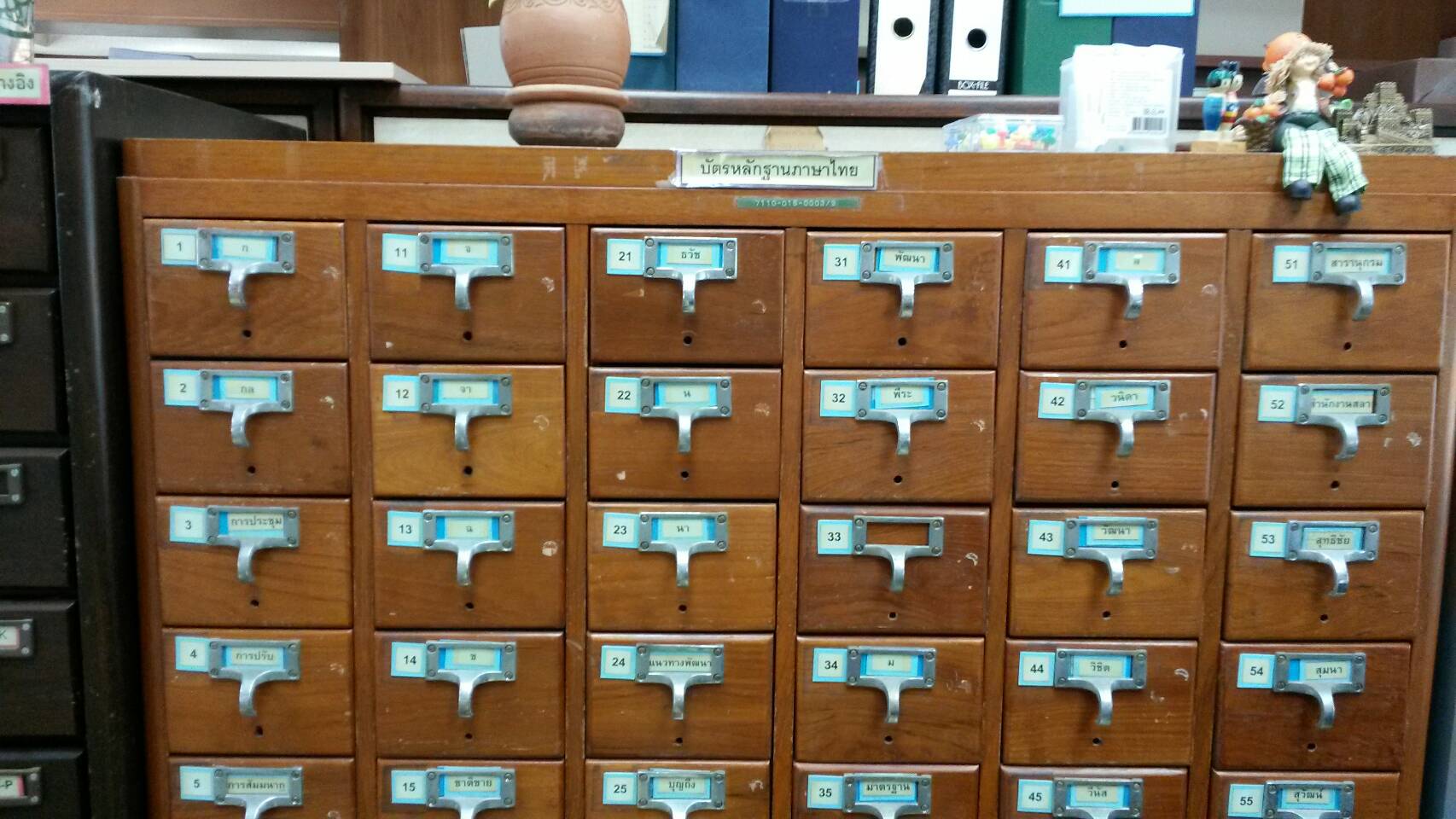 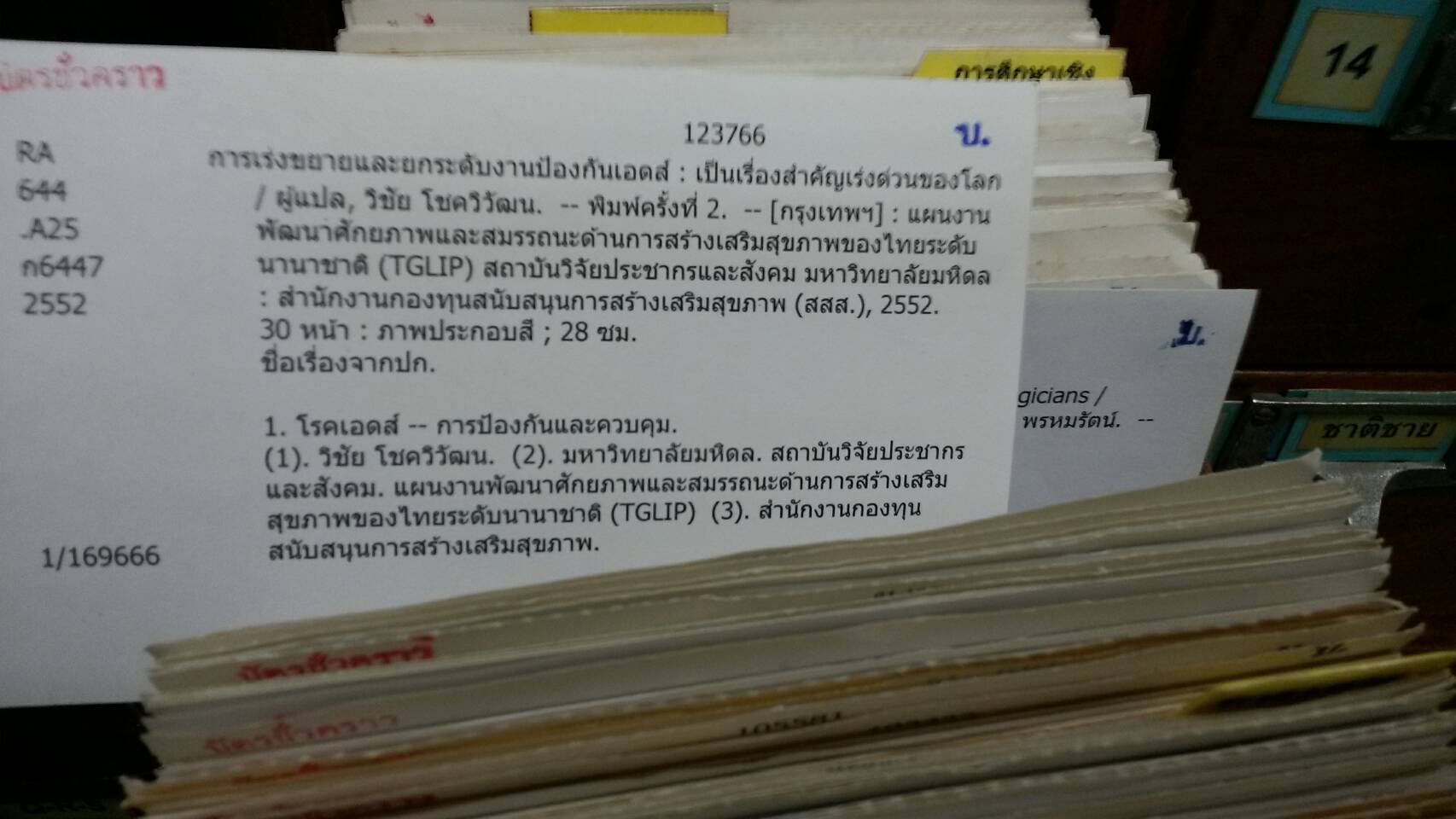 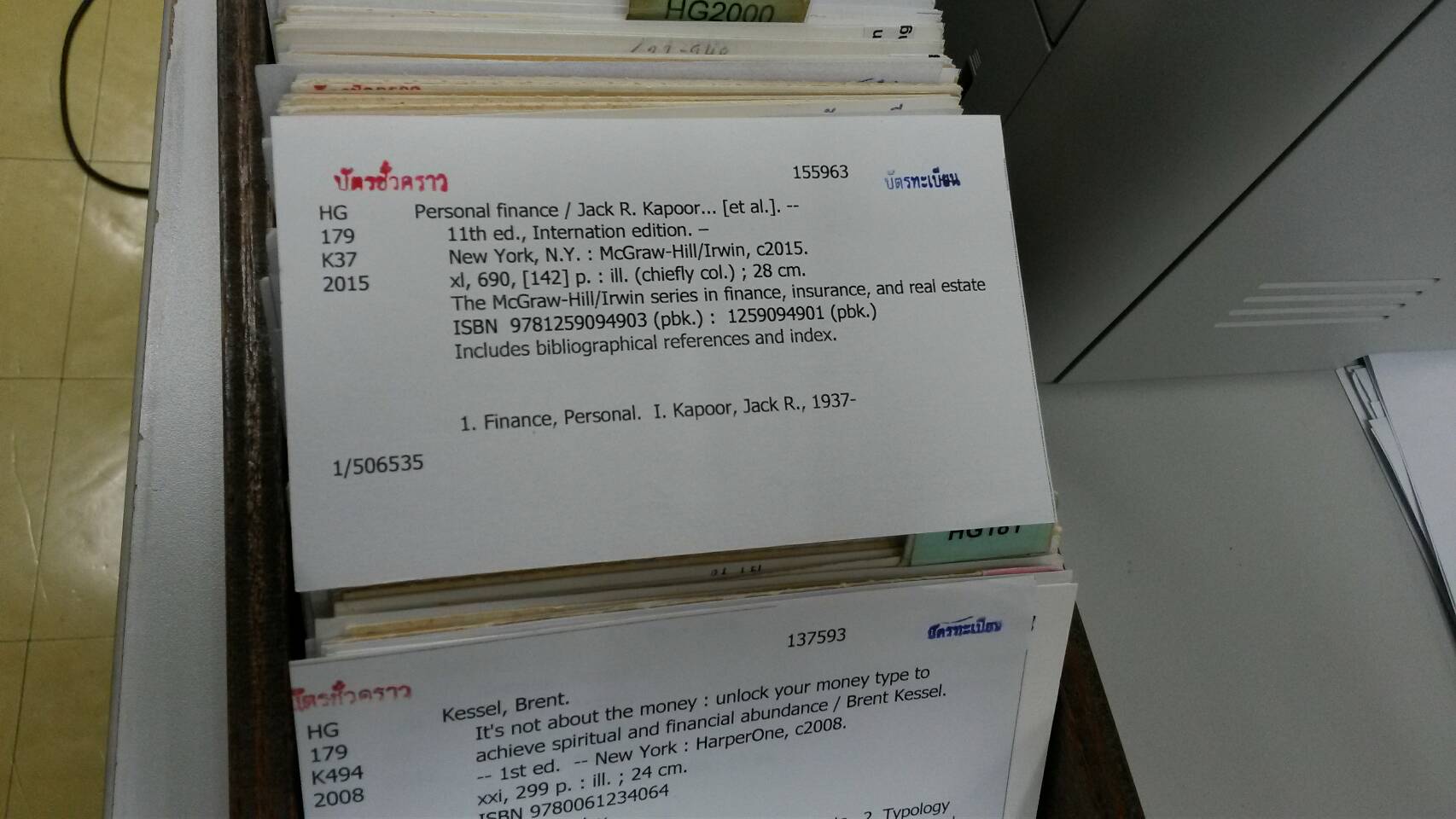 3. ลักษณะของการคัดออกทรัพยากรสารสนเทศ
    3.1 การคัดออกเพื่อไปจัดเก็บในสถานที่อื่น ที่ยังนำกลับมาใช้ได้อีก
          -จัดเก็บนอกพื้นที่บริการแต่อยู่ภายในอาคารของห้องสมุด
          -จัดเก็บภายนอกห้องสมุด
  3.2 การคัดออกเพื่อจำหน่ายออกไปจากห้องสมุด
          - ขาย โดยวิธีการทอดตลาดก่อน
          -โอนหรือบริจาคให้แก่หน่วยราชการ ห้องสมุดอื่นๆหรือองค์การสาธารณกุศลที่ต้องการ
         - แลกเปลี่ยนกับห้องสมุดอื่นๆที่ต้องการ
-แปรสภาพหรือแปลงสารสนเทศไปจัดเก็บในสื่อประเภทอื่น
-ทำลาย สำหรับทรัพยากรสารสนเทศที่ชำรุดมากเกินกว่าจะซ่อมแซมได้
เกณฑ์การคัดออกทรัพยากรสารสนเทศ
  1. เกณฑ์เบื้องต้นในการคัดออกทรัพยากรสารสนเทศ
  1.1 สภาพของทรัพยากรสารสนเทศ
  1.2 เนื้อหาของทรัพยากรสารสนเทศ
  1.3 การใช้ทรัพยากรสารสนเทศ
  1.4 จำนวนฉบับซ้ำของทรัพยากรสารสนเทศ
2. เกณฑ์การคัดออกหนังสือ
    2.1 เกณฑ์การคัดออกหนังสือเพื่อจัดเก็บในสถานที่อื่น
            - เกณฑ์ด้านการใช้หนังสือ
            - เกณฑ์ด้านเนื้อหาของหนังสือ
  2.2 เกณฑ์การคัดออกหนังสือเพื่อจำหน่ายออกไปจากห้องสมุด
           - เกณฑ์ด้านสภาพ/ลักษณะทางกายภาพของหนังสือ
           -เกณฑ์ด้านเนื้อหาของหนังสือ
           -เกณฑ์ด้านการใช้หนังสือ
           - เกณฑ์ด้านจำนวนฉบับซ้ำของหนังสือ
          - เกณฑ์ด้านอื่นๆ เช่นหนังสือมีอายุเกิน 20 ปี ฯลฯ
3. เกณฑ์การคัดออกวารสารและหนังสือพิมพ์
      - วารสารที่ไม่มีดรรชนีวารสาร
      -สิ่งพิมพ์ต่อเนื่องที่ออกไม่สม่ำเสมอ
      - สิ่งพิมพ์ต่อเนื่องที่มีไม่ครบชุด
  4. เกณฑ์การคัดออกสื่อโสตทัศน์
      - ใช้เทคโนโลยีล้าสมัย เช่นเทปวีดิทัศน์แบบยู-เมติก
      - หมดอายุการใช้งาน
      - เสื่อมสภาพเป็นเชื้อรา
      - มีรอยขูดขีด
     - แถบวีดิทัศน์เสื่อมคุณภาพจนไม่สามารถใช้งานได้
5. เกณฑ์การคัดออกสื่อโสตทัศน์
     - โปรแกรมคอมพิวเตอร์ที่ไม่มีคู่มือการใช้งานและมีอายุมากกว่า 7 ปี
    - โปรแกรมคอมพิวเตอร์ที่ล้าสมัย มีเวอร์ชันใหม่มาแทนที่แล้ว
ขั้นตอนการดำเนินงานการคัดออกทรัพยากรสารสนเทศ มี 3 ขั้นตอน
  1. ขั้นตอนการวางแผนและเตรียมการเพื่อการคัดออกทรัพยากรสารสนเทศ
    1.1 ศึกษาหาข้อมูลเกี่ยวกับทรัพยากรสารสนเทศกลุ่มต่างๆของห้องสมุด
1.2 กำหนดนโยบายการคัดออกทรัพยากรสารสนเทศกลุ่มต่างๆของห้องสมุด
         - กำหนดประเภทของทรัพยากรสารสนเทศที่จะคัดออก
         -กำหนดระยะเวลาการดำเนินงานของการคัดออก
         -กำหนดบุคลากรผู้ปฏิบัติงาน
        -กำหนดเกณฑ์การคัดออกทรัพยากรสารสนเทศ
   1.3 การวางแผนการดำเนินงานการคัดออกทรัพยากรสารสนเทศ
1.4 การเตรียมการดำเนินงานการคัดออกทรัพยากรสารสนเทศ
         - สำรวจทรัพยากรสารสนเทศและพื้นที่บริการ
         - สำรวจและจัดหาพื้นที่อื่นนอกพื้นที่บริการ
         - ศึกษาความคิดเห็นของผู้ใช้บริการที่มีต่อการคัดออกทรัพยากรสารสนเทศ
  1.5 ฝึกอบรมบุคลากรผู้ปฏิบัติการงานการคัดออก
1. ขั้นตอนการพิจารณาและดำเนินการคัดออกทรัพยากรสารสนเทศ
    1.1 ประเมินทรัพยากรสารสนเทศแต่ละรายการตามเกณฑ์ที่กำหนด
    1.2 แยกทรัพยากรห้องสมุดที่ถูกคัดออกและทำสัญลักษณ์ที่ตัวทรัพยากรสารสนเทศ
    1.3 ปรับปรุงสถานภาพของข้อมูลในทะเบียนทรัพยากรสารสนเทศและในฐานข้อมูลรายการทรัพยากรสารสนเทศ
2. ขั้นตอนการจัดการทรัพยากรสารสนเทศที่คัดออก หน้า 124
    2.1 การจัดการทรัพยากรสารสนเทศที่คัดออกเพื่อจัดเก็บในสถานที่อื่น
            - ทรัพยากรสารสนเทศที่ย้ายเปลี่ยนกลุ่ม
            -ทรัพยากรห้องสมุดที่จัดเก็บในชั้นปิด
   2.2 การจัดการทรัพยากรสารสนเทศที่จำหน่ายออกจากห้องสมุด
           - การกำหนดวิธีจำหน่ายออก
           - การขอความเห็นชอบในการจำหน่ายออก
           -การถอนตัวออกตัวทรัพยากรห้องสมุดและหลักฐานของทรัพยากรสารสนเทศ
- การดำเนินการจำหน่ายออกตามวิธีการที่กำหนด
การประเมินทรัพยากรสารสนเทศ
    1. ความหมายและความสำคัญของการประเมินทรัพยากรสารสนเทศ
      1.1 ความหมายของการประเมินทรัพยากรสารสนเทศ
      1.2 ความสำคัญของการประเมินทรัพยากรสารสนเทศ
            1.2.1 ความสำคัญต่อห้องสมุด
            1.2.2 ความสำคัญต่อผู้ใช้บริการ
1.2.3 ความสำคัญต่อหน่วยงานที่เกี่ยวข้องกับห้องสมุด
          -ความสำคัญต่อหน่วยงานต้นสังกัด
          -ความสำคัญต่อหน่วยงานภายนอก
2. กระบวนการประเมินทรัพยากรสารสนเทศ หน้า 128
   2.1 การวางแผนและเตรียมการเพื่อการประเมิน
   2.2 การระบุความเป็นมาของการประเมินทรัพยากรสารสนเทศ
   2.3 การกำหนดและระบุวัตถุประสงค์ของการประเมิน
   2.4 การกำหนดขอบเขตของการประเมิน
   2.5 การเลือกวิธีการประเมินทรัพยากรสารสนเทศ
3. การดำเนินการประเมินทรัพยากรสารสนเทศ
     3.1 การรวบรวมข้อมูลเกี่ยวกับทรัพยากรสารสนเทศ
             - แหล่งบุคคล
             -หลักฐานแสดงการใช้ทรัพยากรสารสนเทศ
             - ข้อมูลสถิติอื่นๆที่เกี่ยวกับทรัพยากรห้องสมุด
     3.2 การวิเคราะห์ข้อมูลเกี่ยวกับทรัพยากรสารสนเทศที่รวบรวมได้
     3.3 การประมวลผลออกเป็นรายงาน
4. การนำผลการประเมินมาใช้
   วิธีประเมินทรัพยากรสารสนเทศ แบ่งเป็น 2 วิธี
     1. วิธีการประเมินที่พิจารณาจากทรัพยากรสารสนเทศ
         1.1 การประเมินโดยวิเคราะห์สถิติ
              - การประเมินสถิติทรัพยากรสารสนเทศที่มีทั้งหมด
              -การประเมินสถิติการเพิ่มทรัพยากรสารสนเทศ
        1.2 การประเมินตามรายชื่อ
             - รายชื่อทรัพยากรสารสนเทศที่มีการจัดทำเผยแพร่
- รายชื่อทรัพยากรสารสนเทศที่รวบรวมขึ้นเอง
   1.3 การประเมินโดยผู้รู้ ผู้เชี่ยวชาญ
 2. วิธีการประเมินที่พิจารณาจากผู้ใช้บริการและการใช้
       2.1 การศึกษาการใช้
              - ทรัพยากรสารสนเทศที่มีการใช้มาก
              - ทรัพยากรห้องสมุดมีการใช้น้อยหรือไม่มีการใช้เลย
              - รูปแบบการใช้ทรัพยากรสารสนเทศ
              - ผู้ใช้บริการทรัพยากรสารสนเทศคือใครบ้าง
2.2 การศึกษาการยืมออก
   2.3 การศึกษาการใช้ทรัพยากรสารสนเทศภายในห้องสมุด
   2.4 การศึกษาการใช้ทรัพยากรสารสนเทศที่ไม่มีในห้องสมุด
   2.5 การสำรวจทรรศนะของผู้ใช้บริการ
   2.6 การทดสอบการพบทรัพยากรสารสนเทศที่ต้องการ
2.6.1 การทดสอบการพบทรัพยากรสารสนเทศที่ต้องการในห้องสมุดเมื่อมีผู้ต้องการ
     - รวบรวมรายชื่อทรัพยากรสารสนเทศกลุ่มที่ใช้เป็นกลุ่มตัวอย่างในการทดสอบ
      - ทดสอบการค้นพบและเข้าถึงทรัพยากรฯแต่ละรายชื่อ
      - คำนวณหาค่าความเร็วในการค้นสำหรับเวลาที่ใช้ในการค้นหาทุกรายชื่อ
      - คำนวณหาค่าความเร็วเฉลี่ย
      - คำนวณหาดรรชนีความสามารถ
2.6.2 การทดสอบการพบทรัพยากรสารสนเทศที่ต้องการบนชั้น ใช้การสำรวจด้วยแบบสอบถามปลายเปิด
   2.7 การศึกษาการอ้างถึง มีขั้นตอนดังนี้
      2.7.1 เลือกงานเขียนที่จะนำมาวิเคราะห์
      2.7.2 เลือกสุ่มรายการอ้างอิง
      2.7.3 วิเคราะห์ว่ารายการอ้างถึงที่สุ่มมานั้นเป็นเอกสารประเภทใด
สาขาวิชาใด ภาษาใด ปีพิมพ์ใด ความถี่ที่ได้รับการอ้างถึงของแต่ละรายการ
      2.7.4 รวบรวมข้อมูลที่ได้และจัดอันดับหรือหาค่าร้อยละ
      2.7.5 ตรวจสอบรายการที่ได้รับการอ้างถึงนั้นๆว่ามีอยู่ในห้อสมุดจำนวนเท่าใด
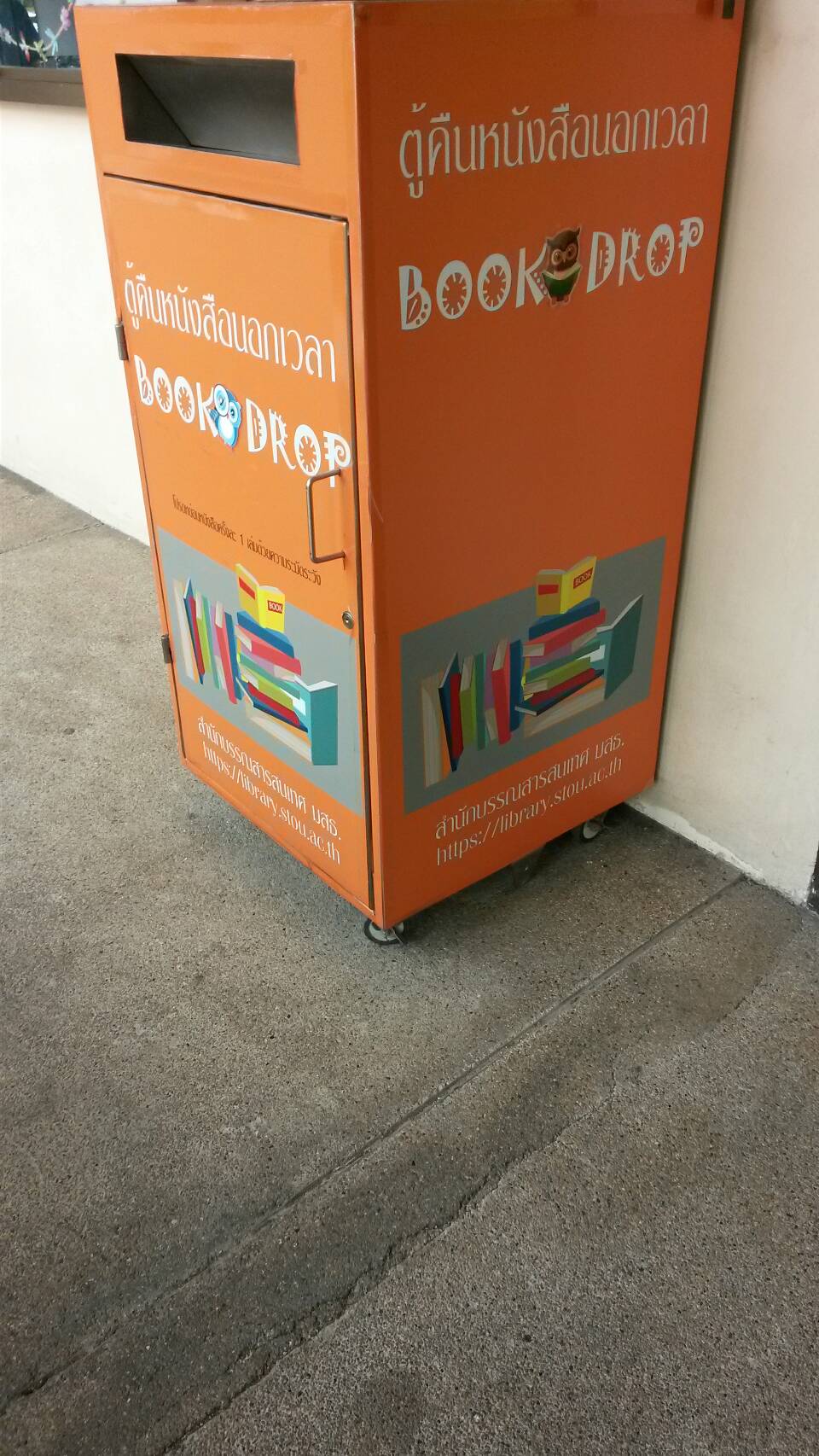 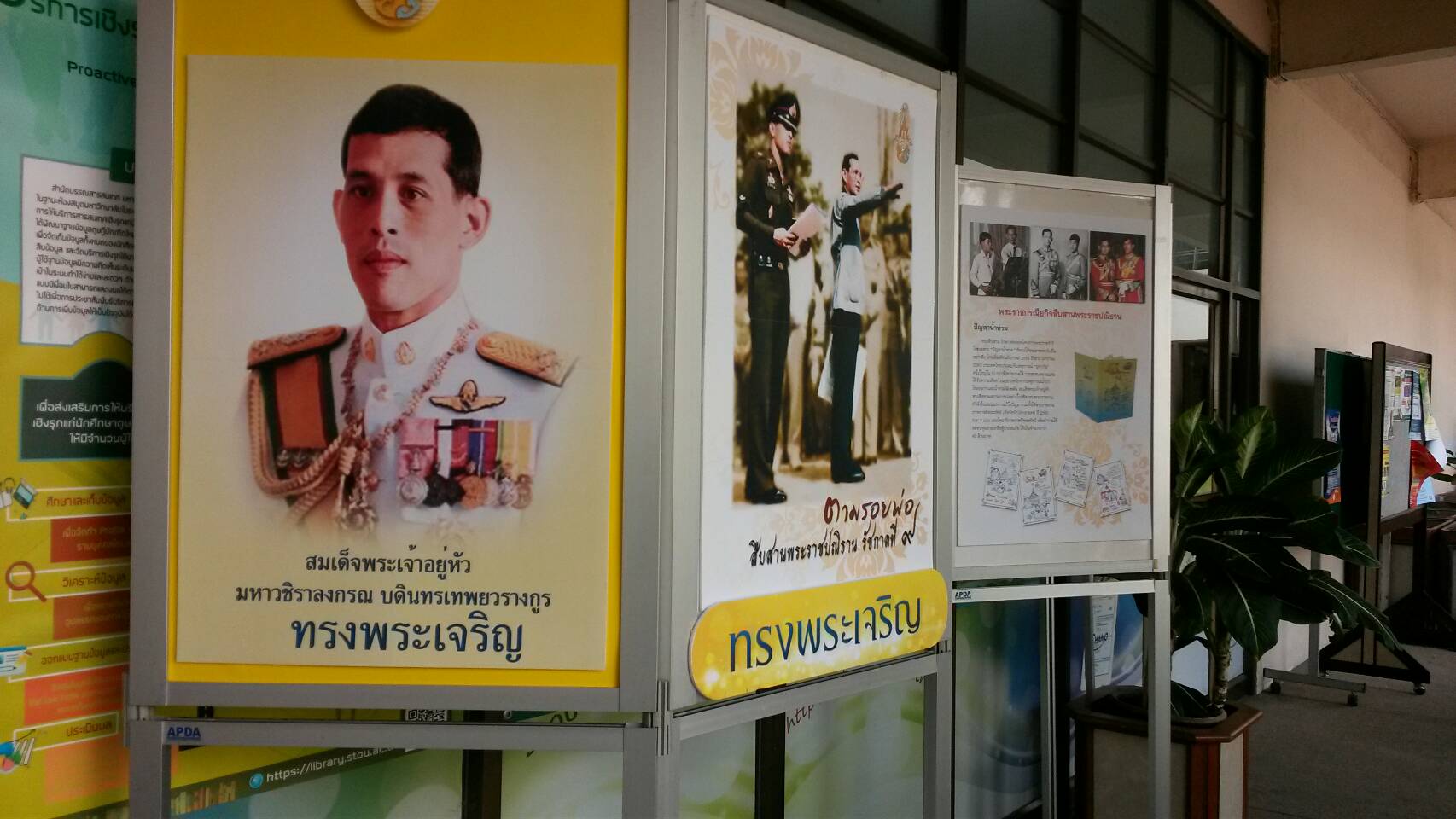 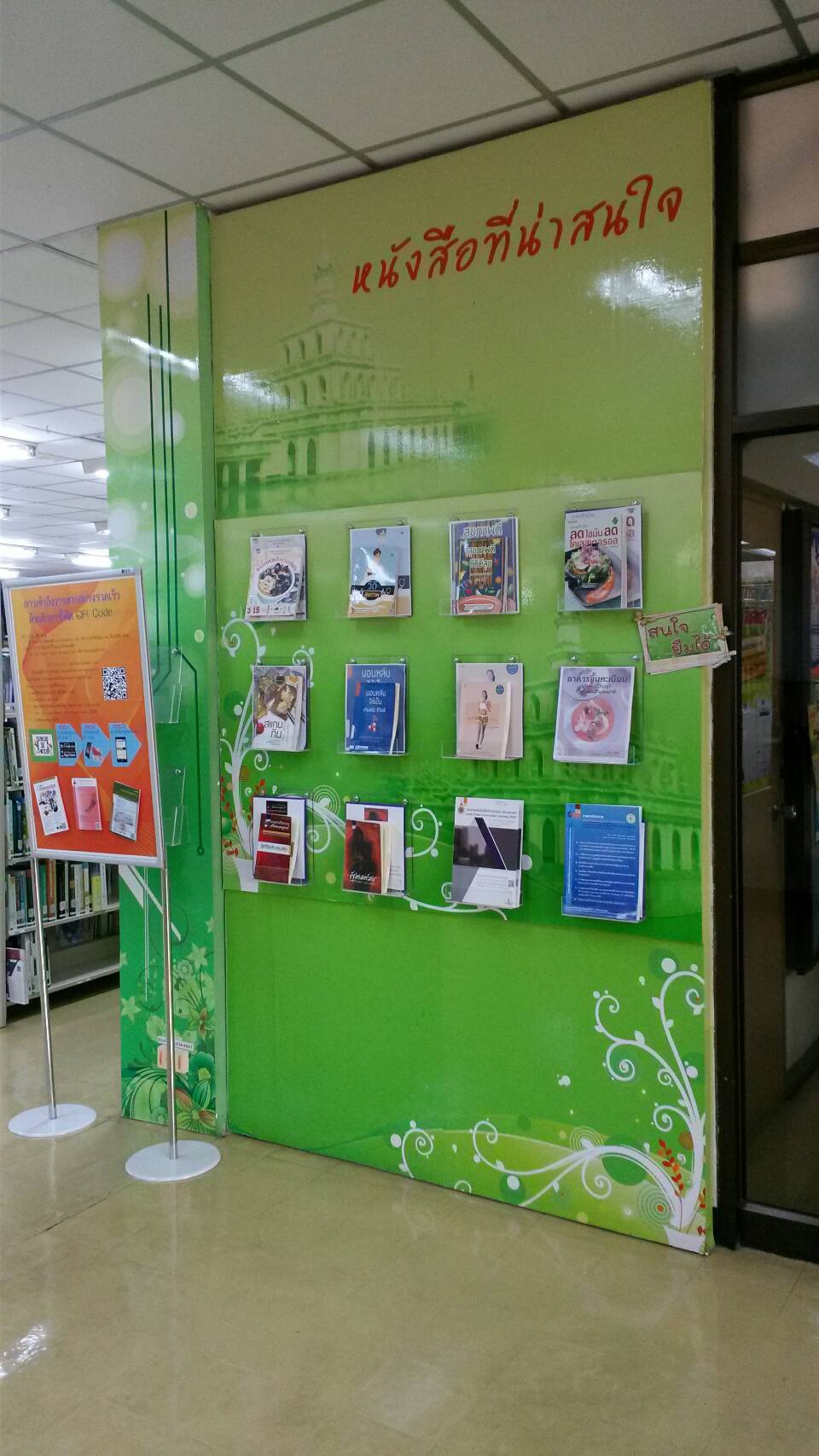 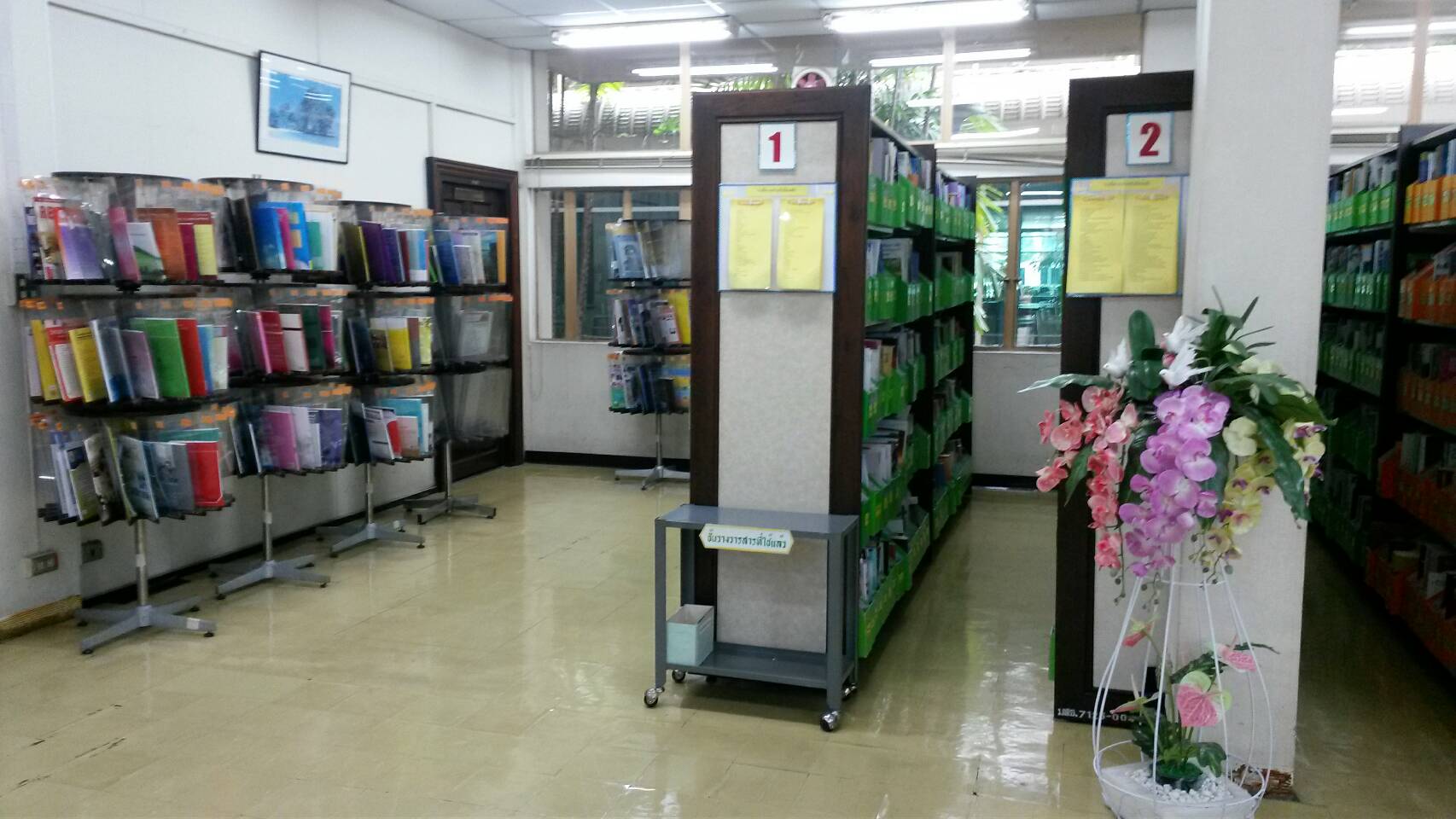 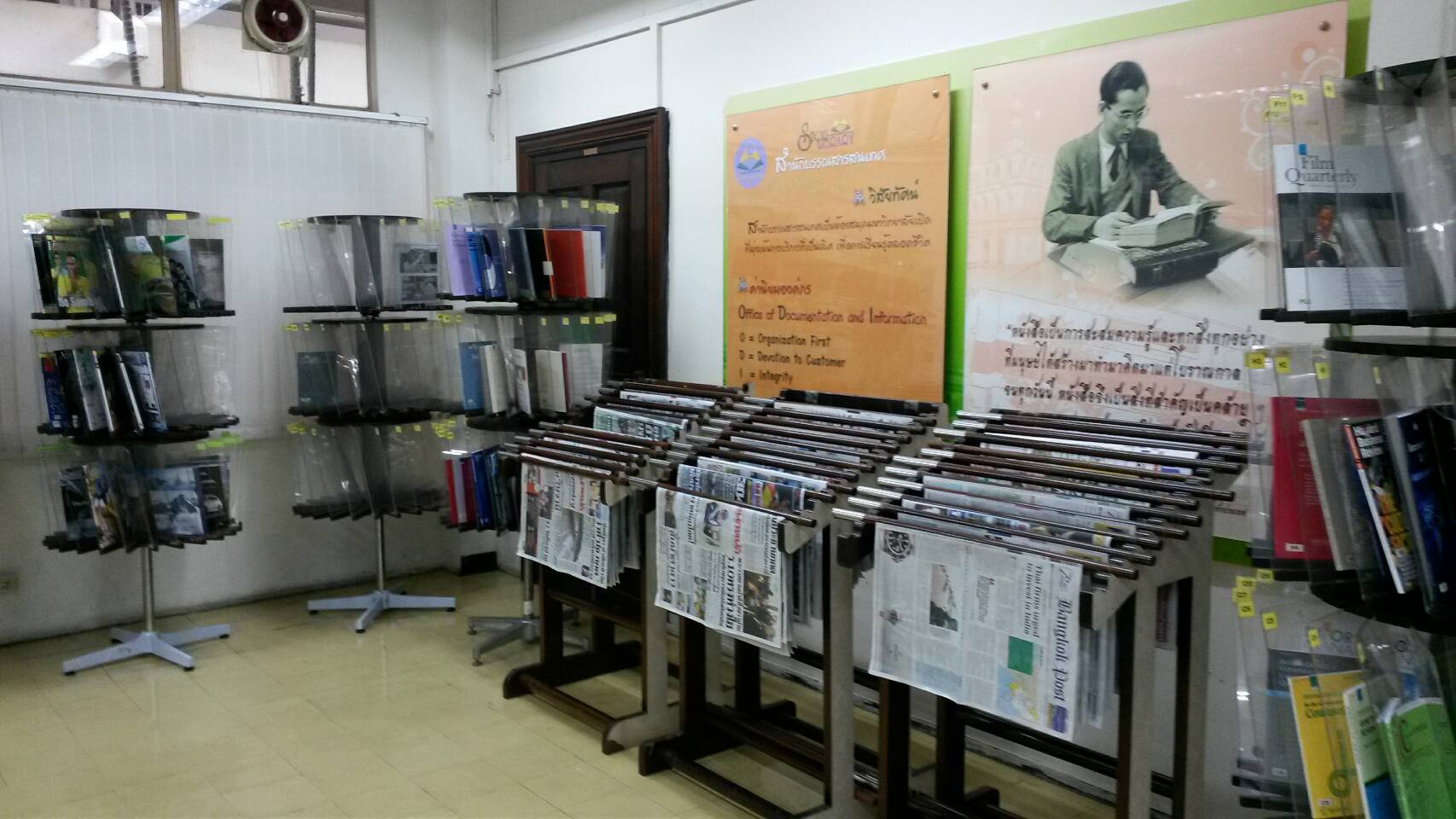 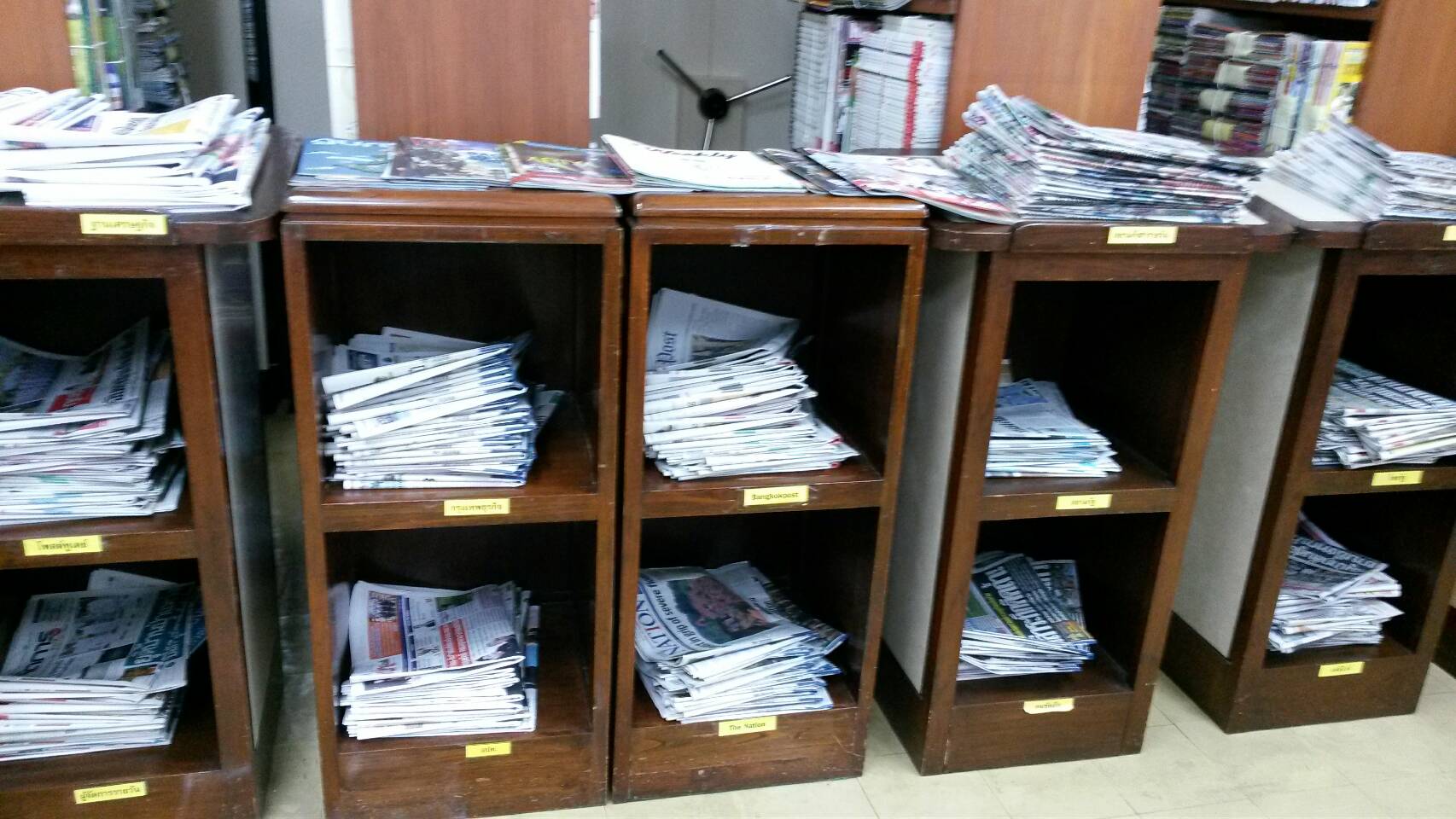 จบค่ะ